Проект 
«Школьная Киностудия»
О чём проект?
Собственная школьная киностудия.                                Представляет собой специально отведенное помещение, оборудованное для съемки видеороликов.
Ожидаемая аудитория
Учащиеся 1-11 классов , готовые творчески самореализовываться и развиваться. Ученики получат возможность делать видеоролики для конкурсов, школьных творческих проектов и личных проектов.
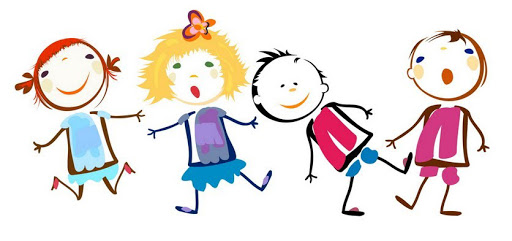 Цели проекта
Предоставление возможности творчески самореализовываться ученикам. Развитие творческого и информационного пространства внутри школы и за её пределами.
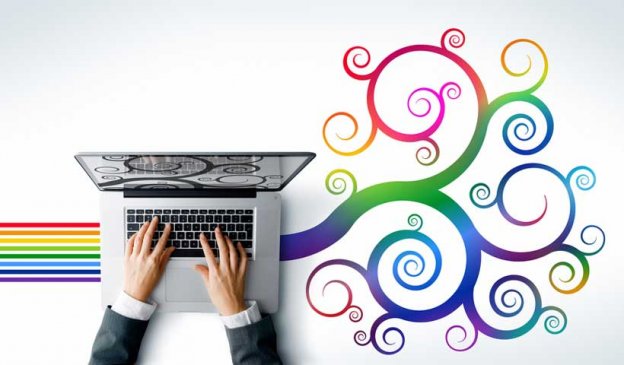 Зачем мы это делаем?
В нашей школе достаточно часто используют видеоролики для участия в конкурсах, проведении различных мероприятий (таких, например, как MEGA SUPER BATTLE или игры клуба «ЧТО? ГДЕ? КОГДА?).
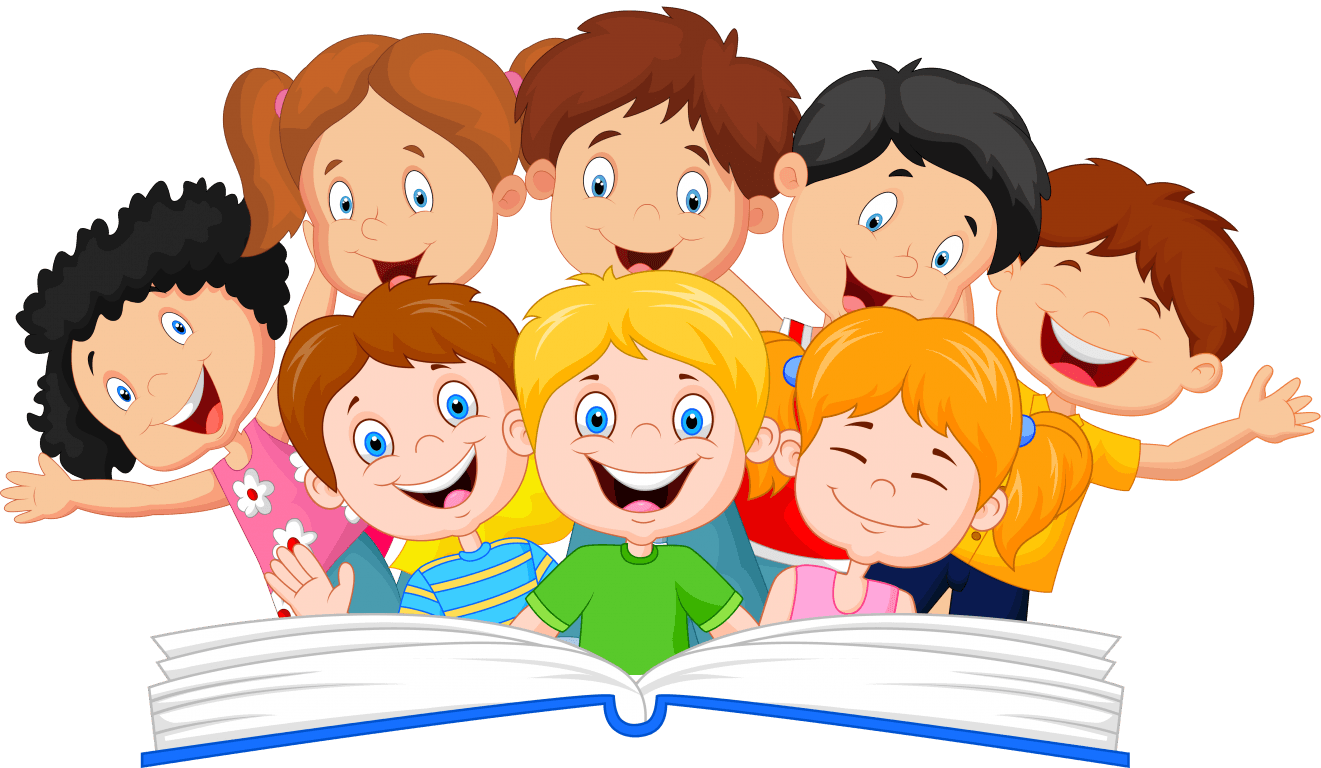 МЫ ЗНАЕМ, КАК ЭТО ДЕЛАТЬ,
 
МЫ УМЕЕМ ЭТО ДЕЛАТЬ. 

МЫ ХОТИМ ЭТО ДЕЛАТЬ 
НА ВЫСОКОМ ТЕХНИЧЕСКОМ УРОВНЕ 
В СТЕНАХ РОДНОЙ ШКОЛЫ.
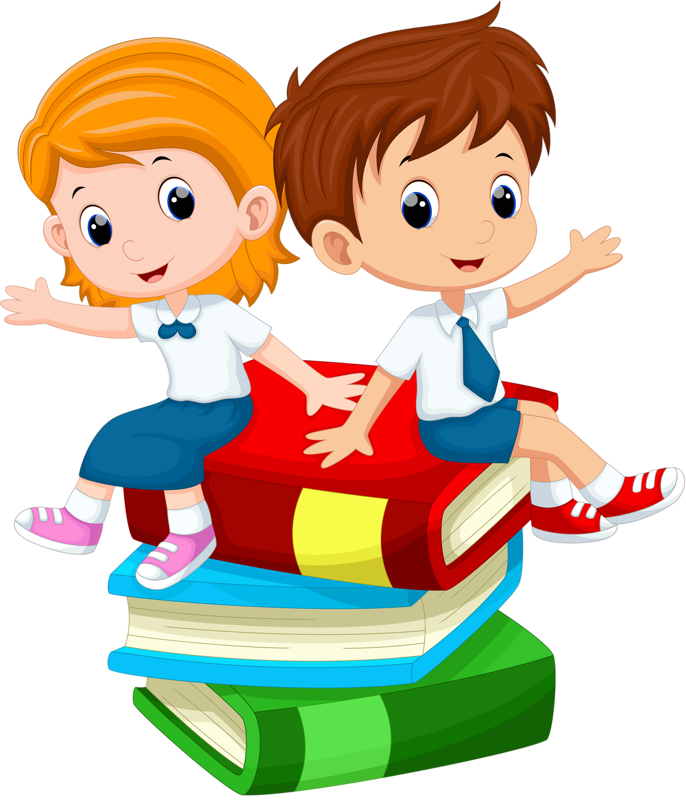